CURSO TÉNICO AGENTES COMUNITÁRIOS DE SAÚDE
A experiência de Recife
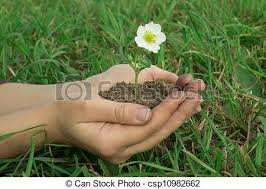 A parte que me cabe nesse jardim.
Sanitarista/Enfermeira de PSF servidora efetiva da SSR
Elaboração do projeto pedagógico de todas as etapas do curso.
Comissão pedagógica.
Conteúdista(montagem do material e aulas).
Formação dos tutores.
Substituição dos professores.
Que terra foi plantada a semente
SUS & Neoliberalismo


 Atenção básica que sonhamos e a tenção básica que temos
Luta do jardineiro para cercar o terreno do seu jardim.
A luta pela efetivação
A primeira etapa do curso em 2005/2006
A luta na mesa de negociação
A participação dos ACS, na construção do projeto político pedagógico
A participação da representação do ACS na comissão gestora do curso.
Parceria da escola técnica com secretaria de saúde do Recife.
Adequação da grade curricular com o contexto e as necessidades de Recife
Olhando pra as flores que 
crescem no jardim
1- Qual a importância da formação técnica completa para a reorientação do modelo de atenção no município?

2- Quais as repercussões da formação técnica completa na prática dos ACS nos territórios? Algumas práticas foram revistas e modificadas? Surgiram novas práticas? Quais?

3- Quais as repercussões da formação técnica completa na relação dos ACS com os demais membros da equipe de saúde da família e com a gestão da atenção básica no município? Houve mudanças nestes diálogos? Quais?
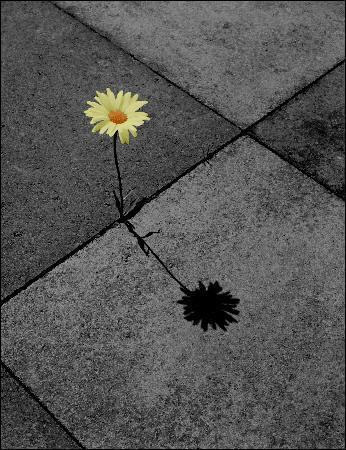 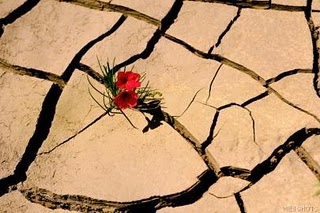 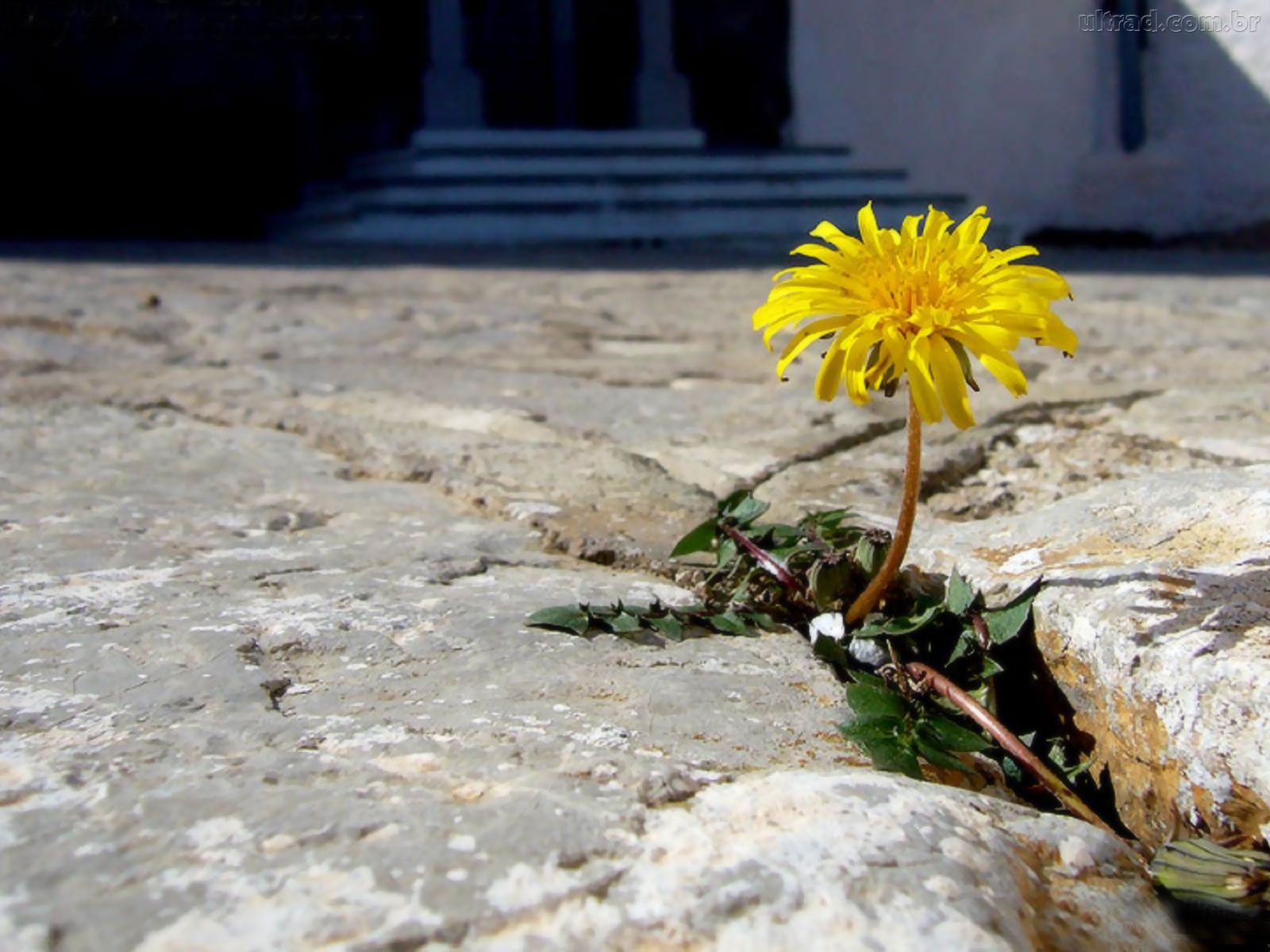 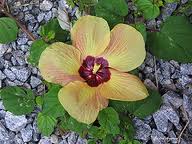 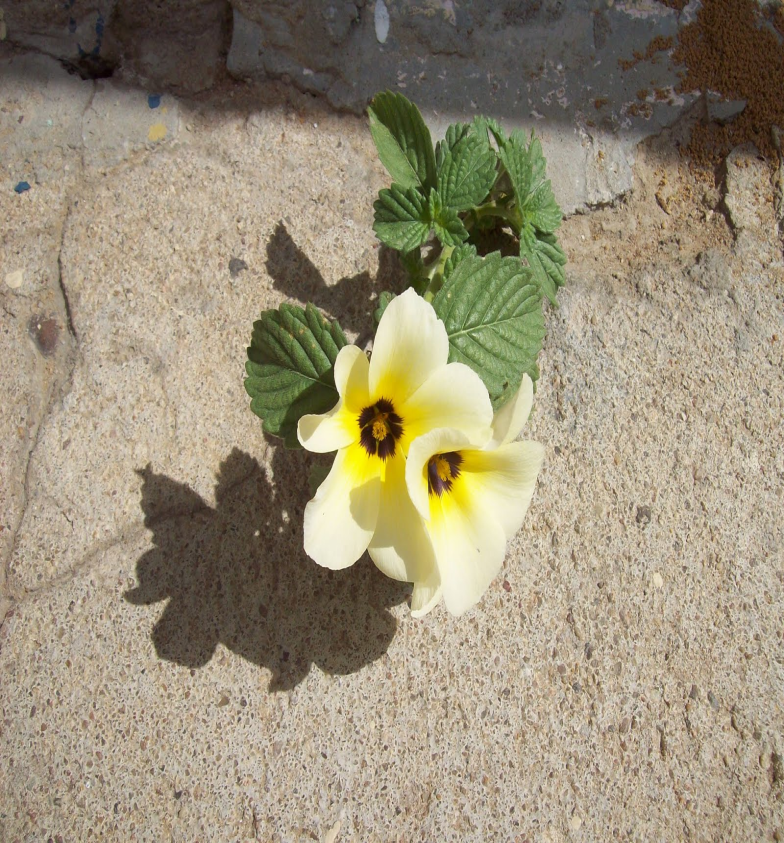 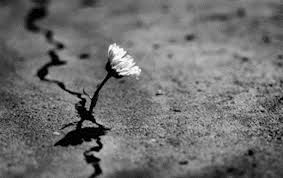